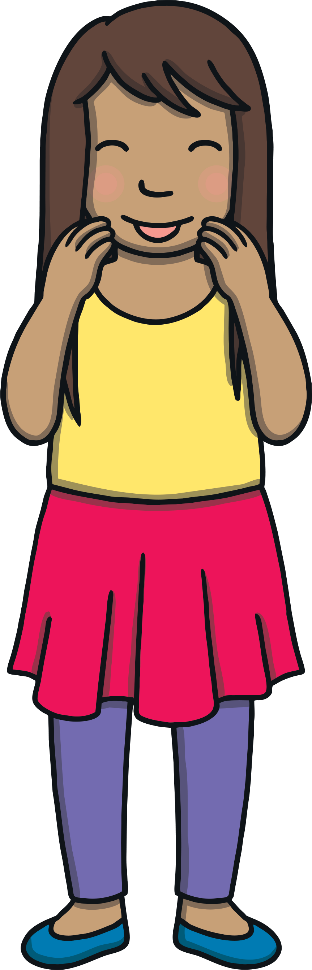 Let’s revisit last week’s focus words…
Revisit and Review
I’ll say them and you write them down!
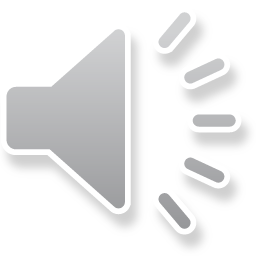 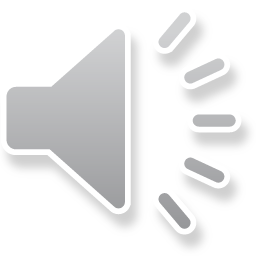 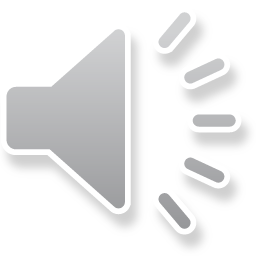 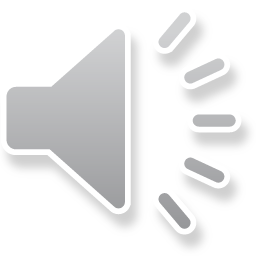 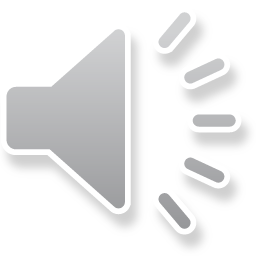 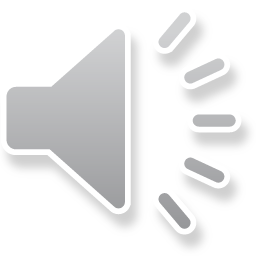 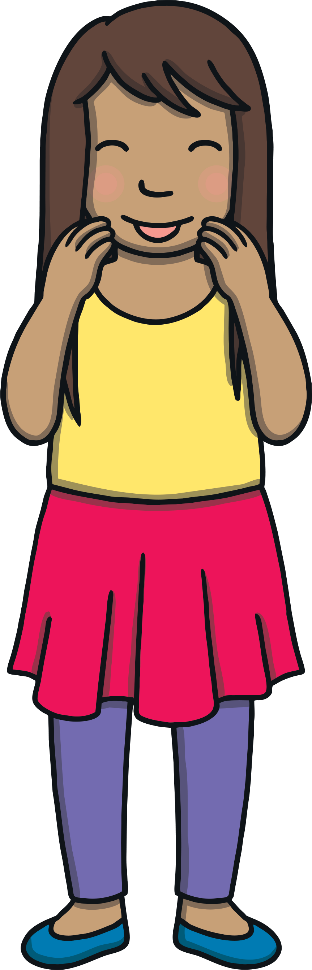 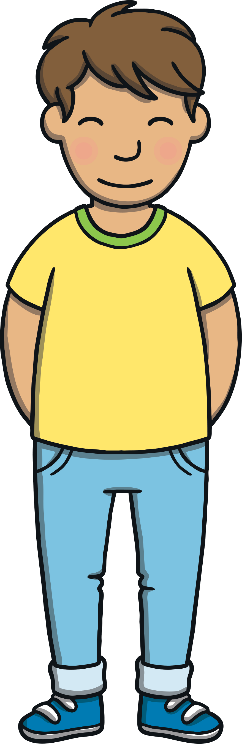 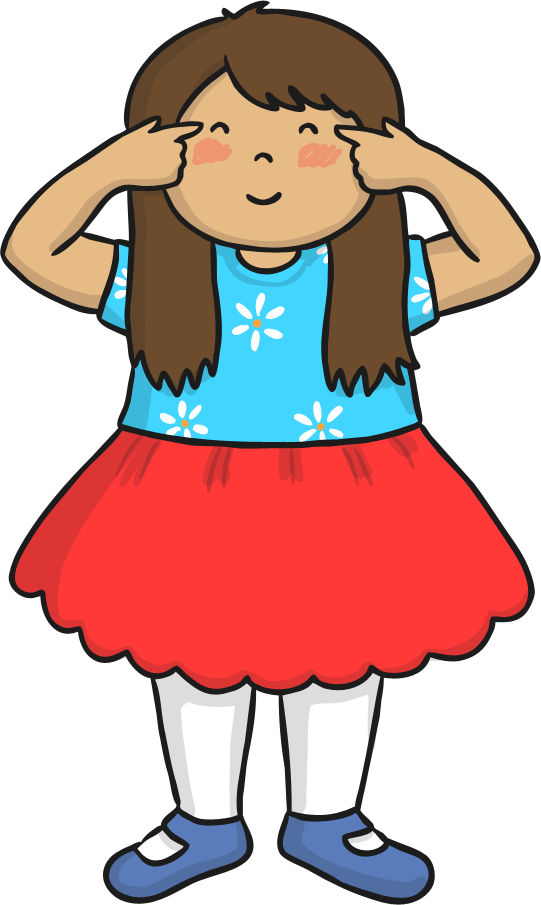 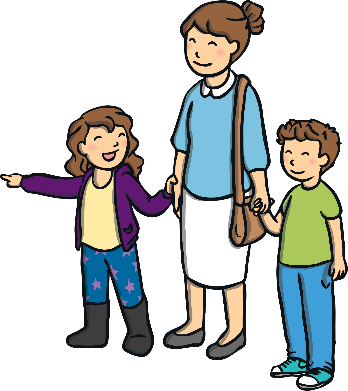 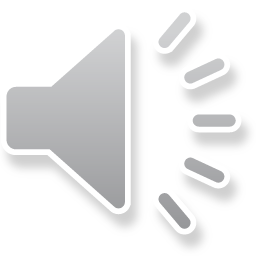 Revisit and Review
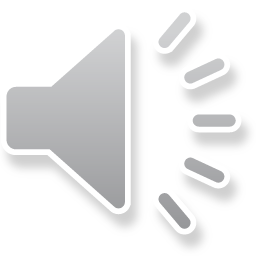 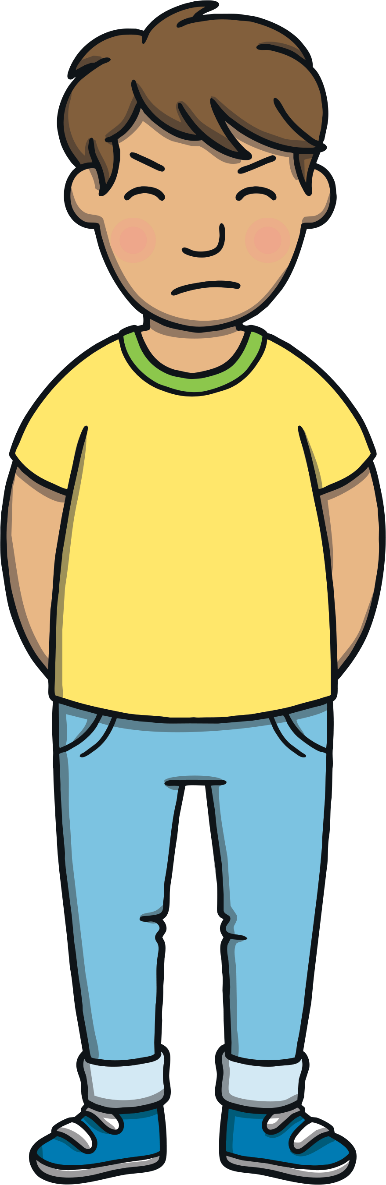 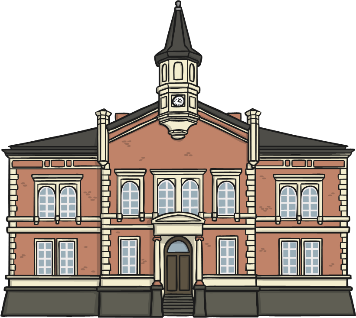 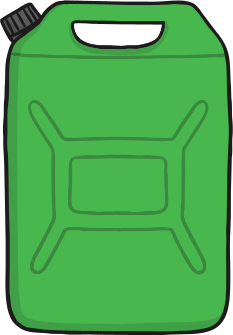 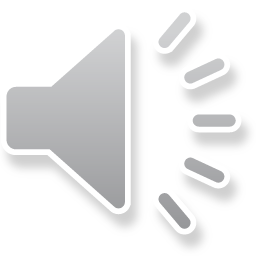 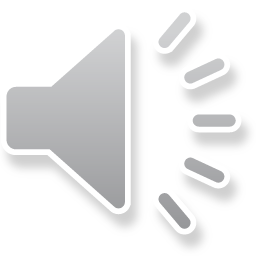 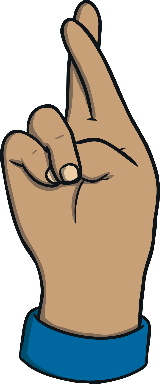 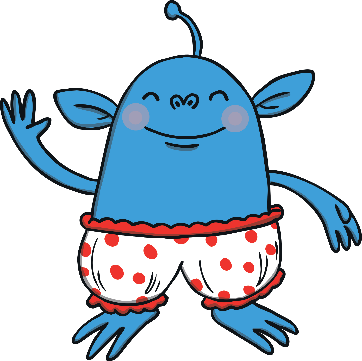 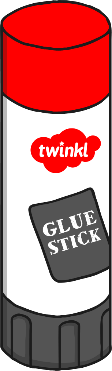 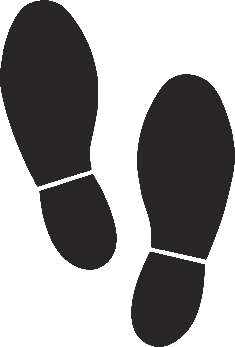 Here are this week’s focus words for reading…
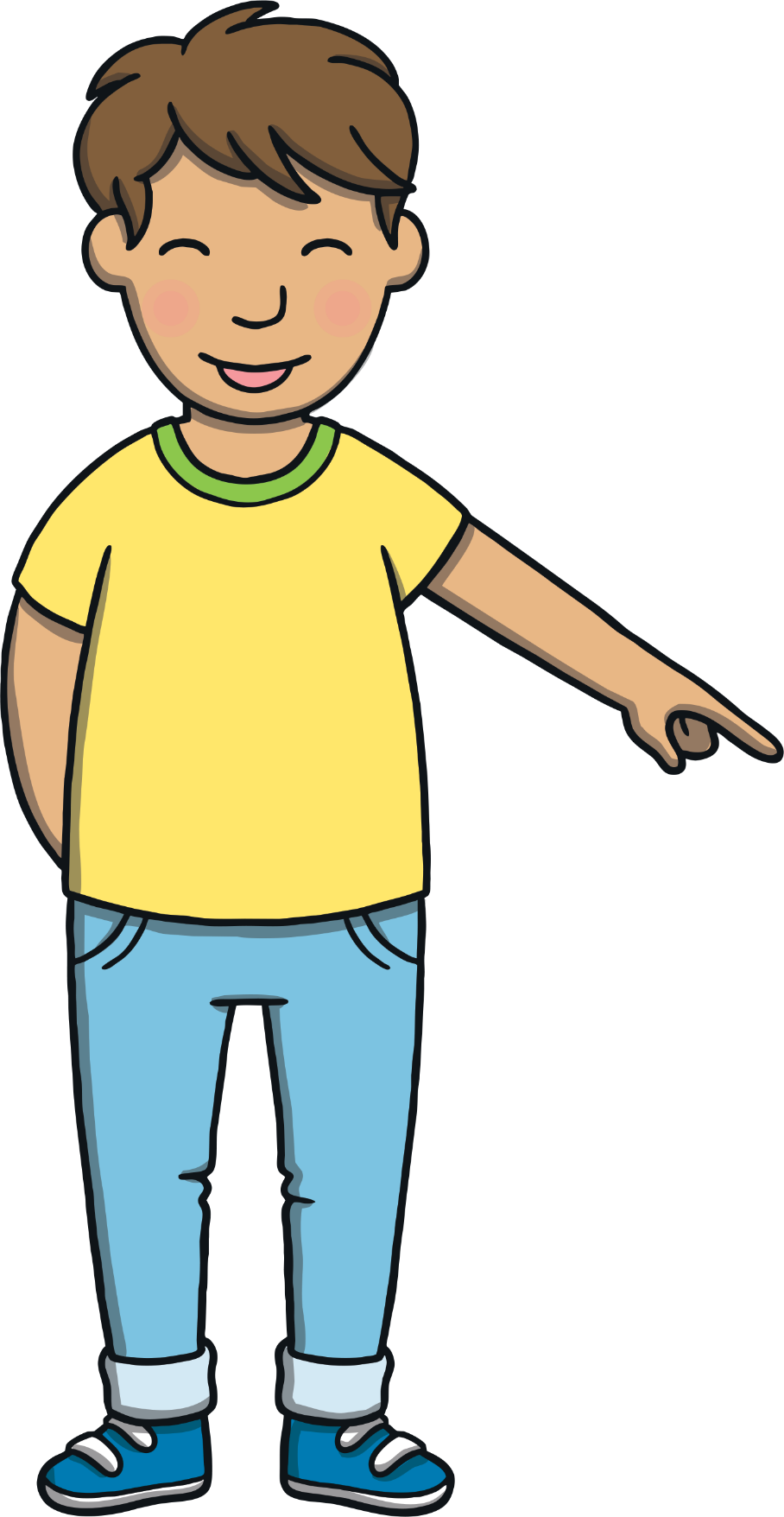 Teach
because
different
Today, we are learning to write words that contain ew saying /yoo/.
Teach
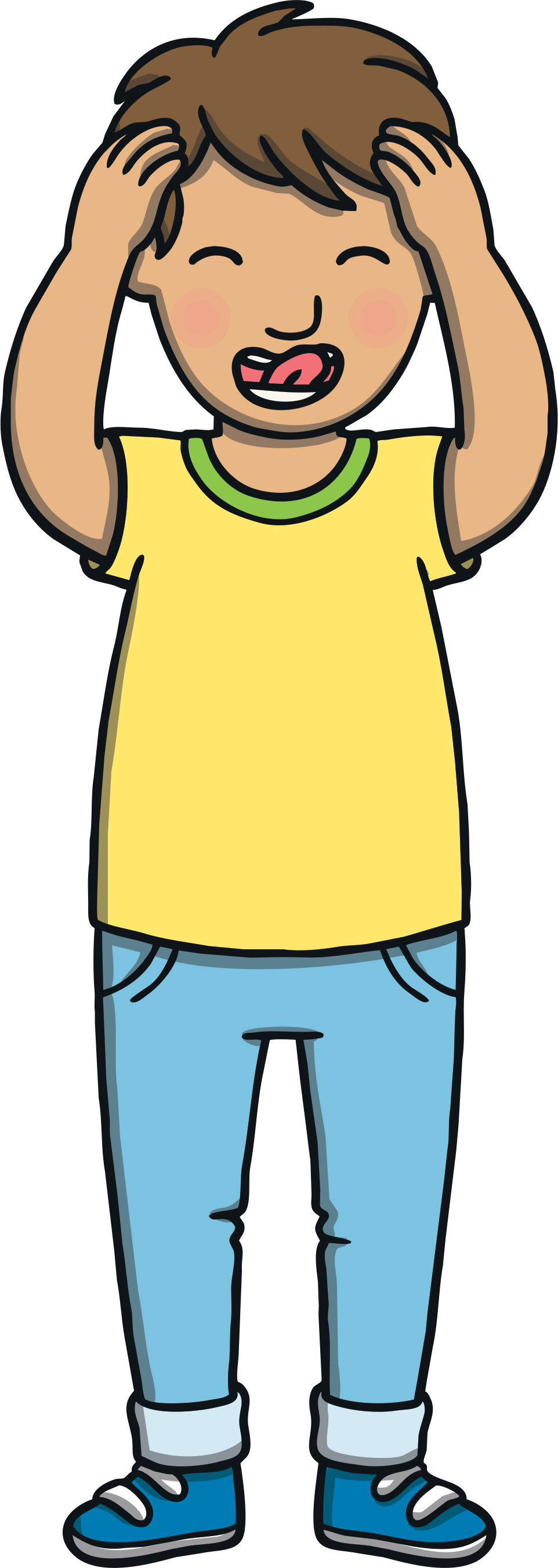 Sometimes, e and w work as partners to make the /yoo/ sound.Let’s say these examples:
Teach
new
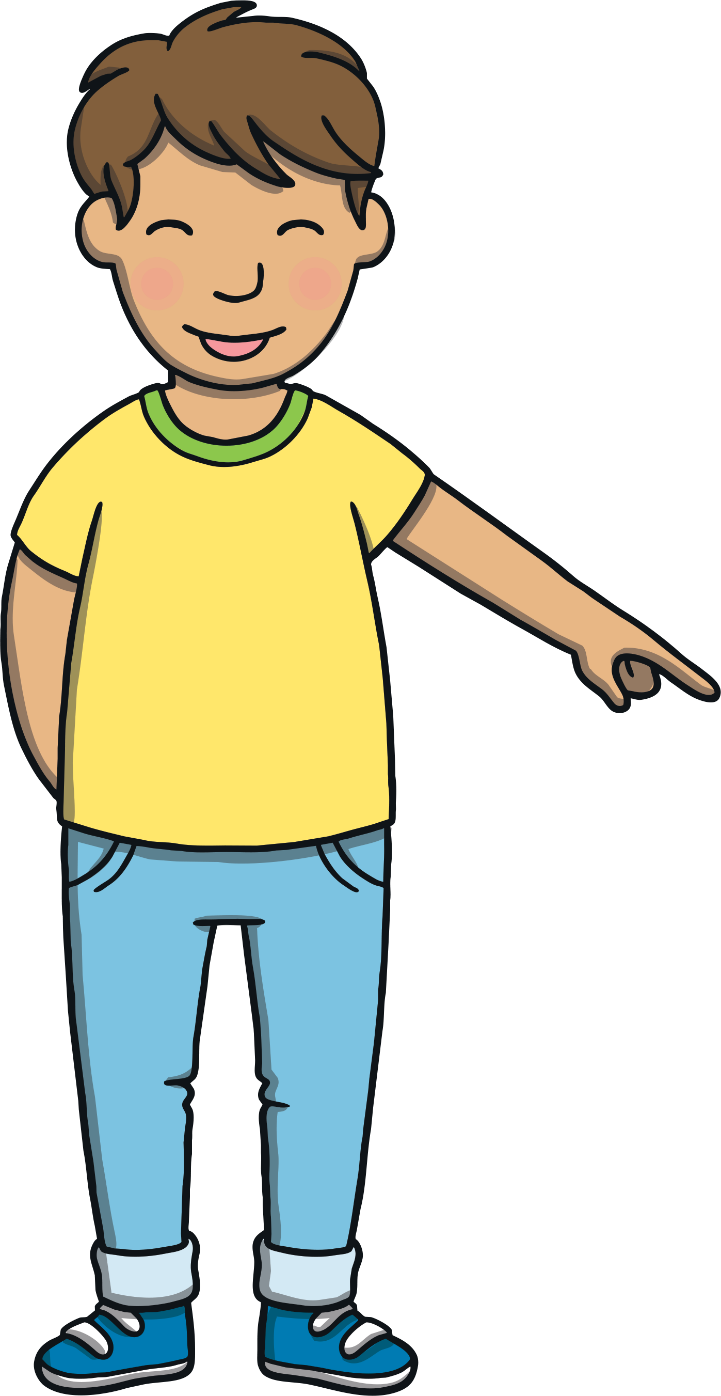 pew
newt
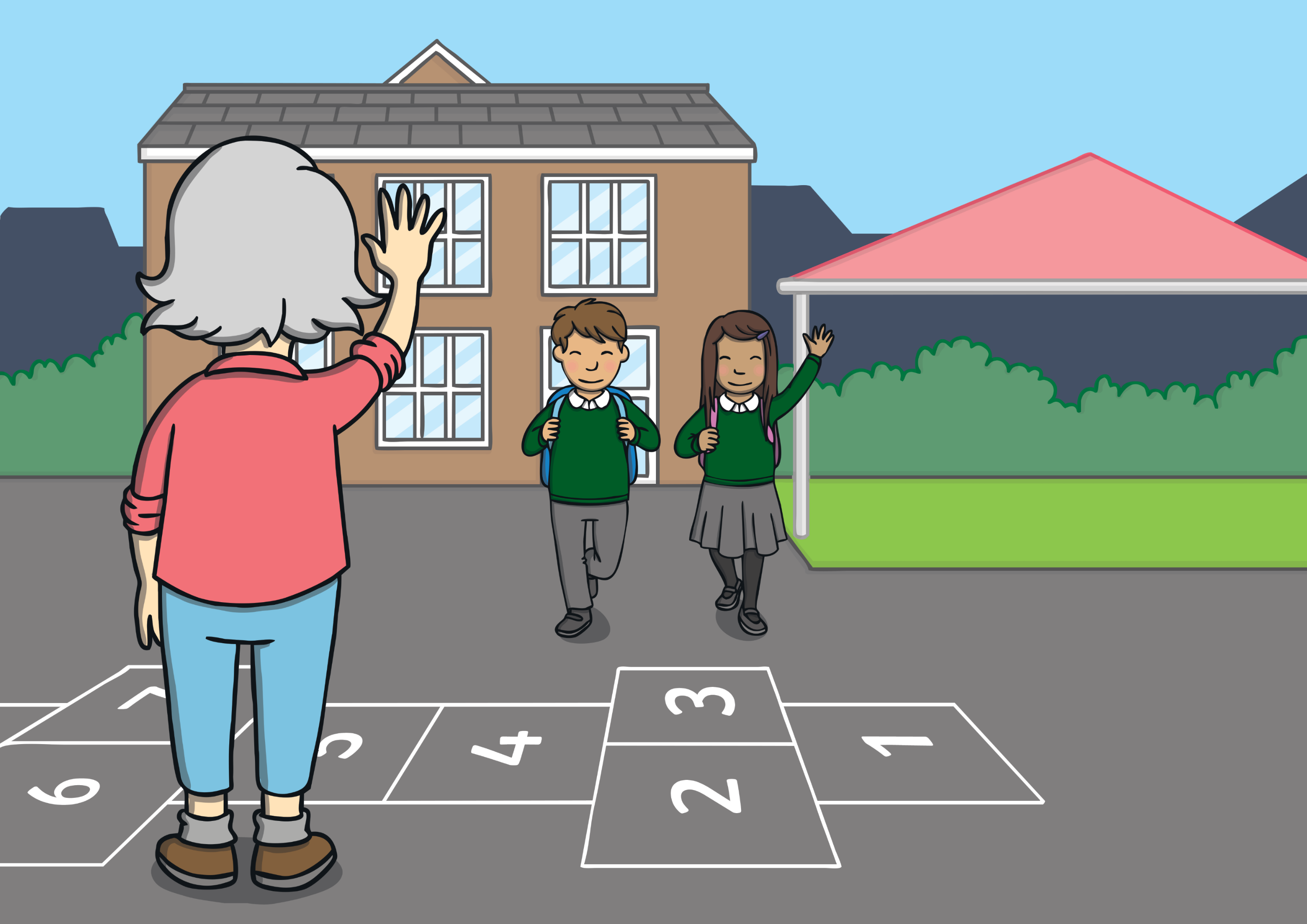 Teach
Kit and Sam’s class had just finished their history lesson. They had packed up and were ready to go home. They were excited to see Grandma was waiting for them in the playground.
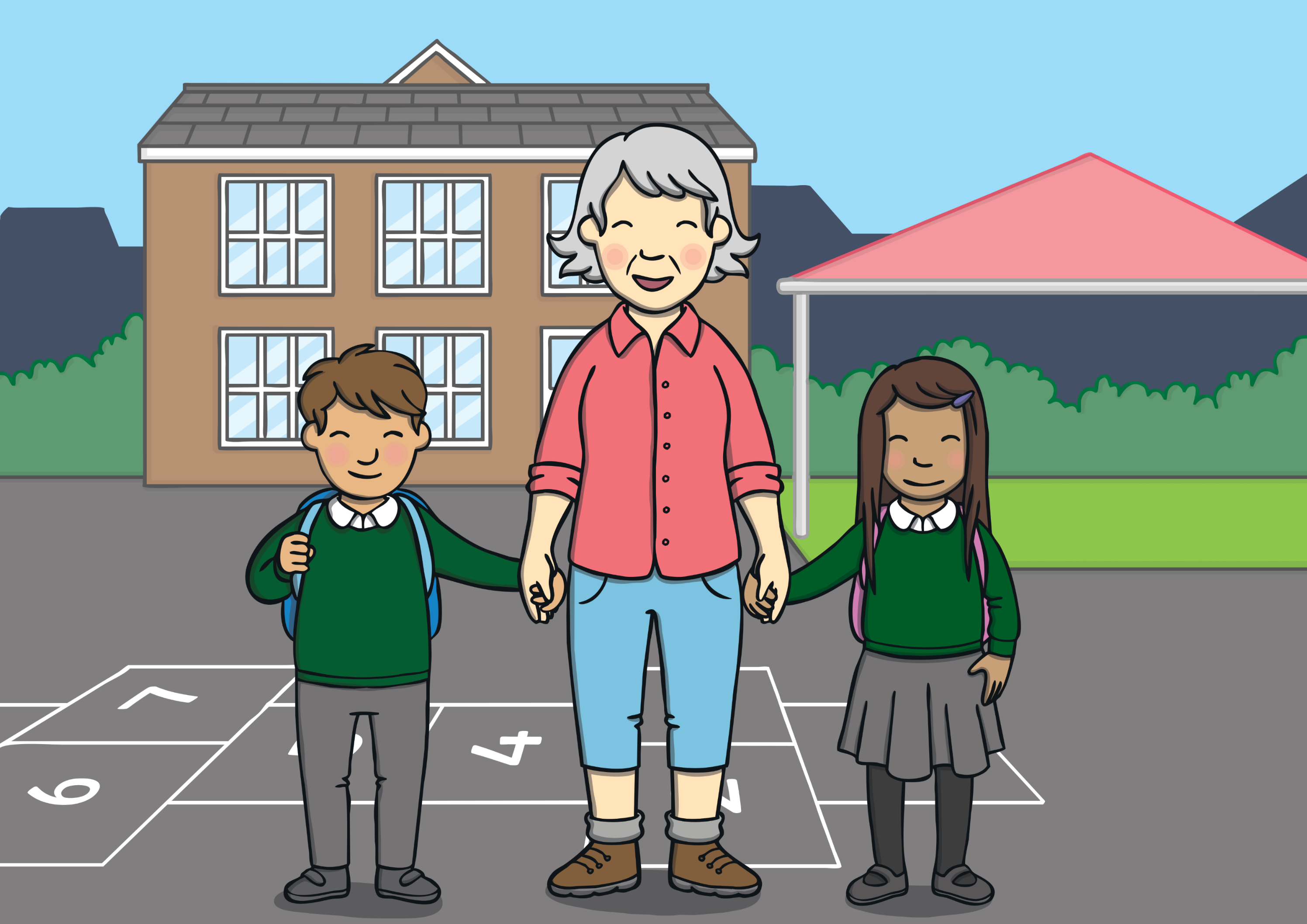 Teach
Grandma greeted them with a warm smile and a big hug. “Grandma! We are going to be learning about the Victorians at school!” blurted Kit.
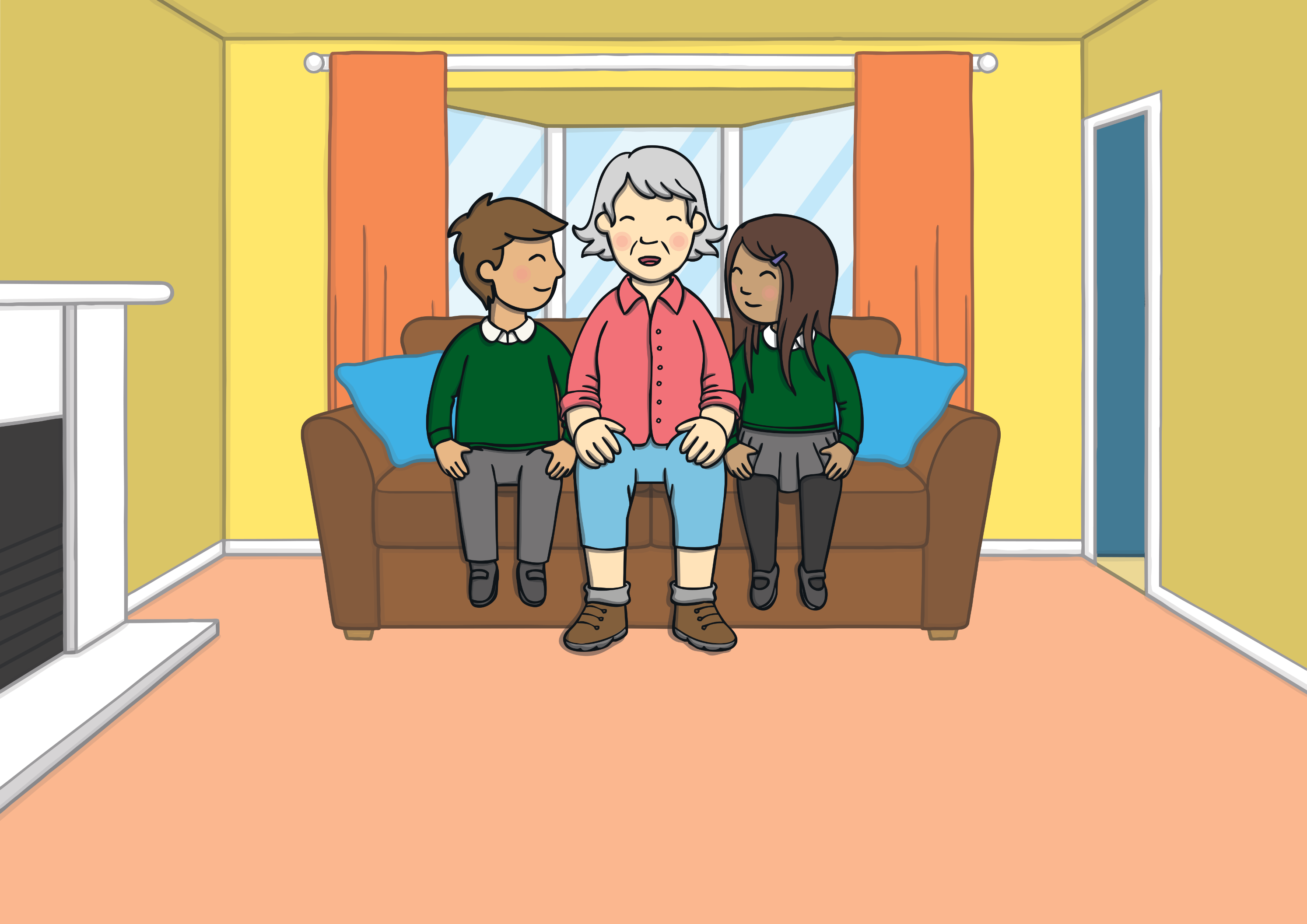 Teach
At home, Sam started asking Grandma about the Victorian times and especially what school would have been like. “Oh, you know I love history! Such an important period,” she started. “To start with, you should see the toys they played with. Very different from what’s in your toy box at home.”
Victorian Toys
Grandma tells Kit and Sam about what children used to play with. Click on a toy to reveal an ew word. Can your read what it says?
Teach
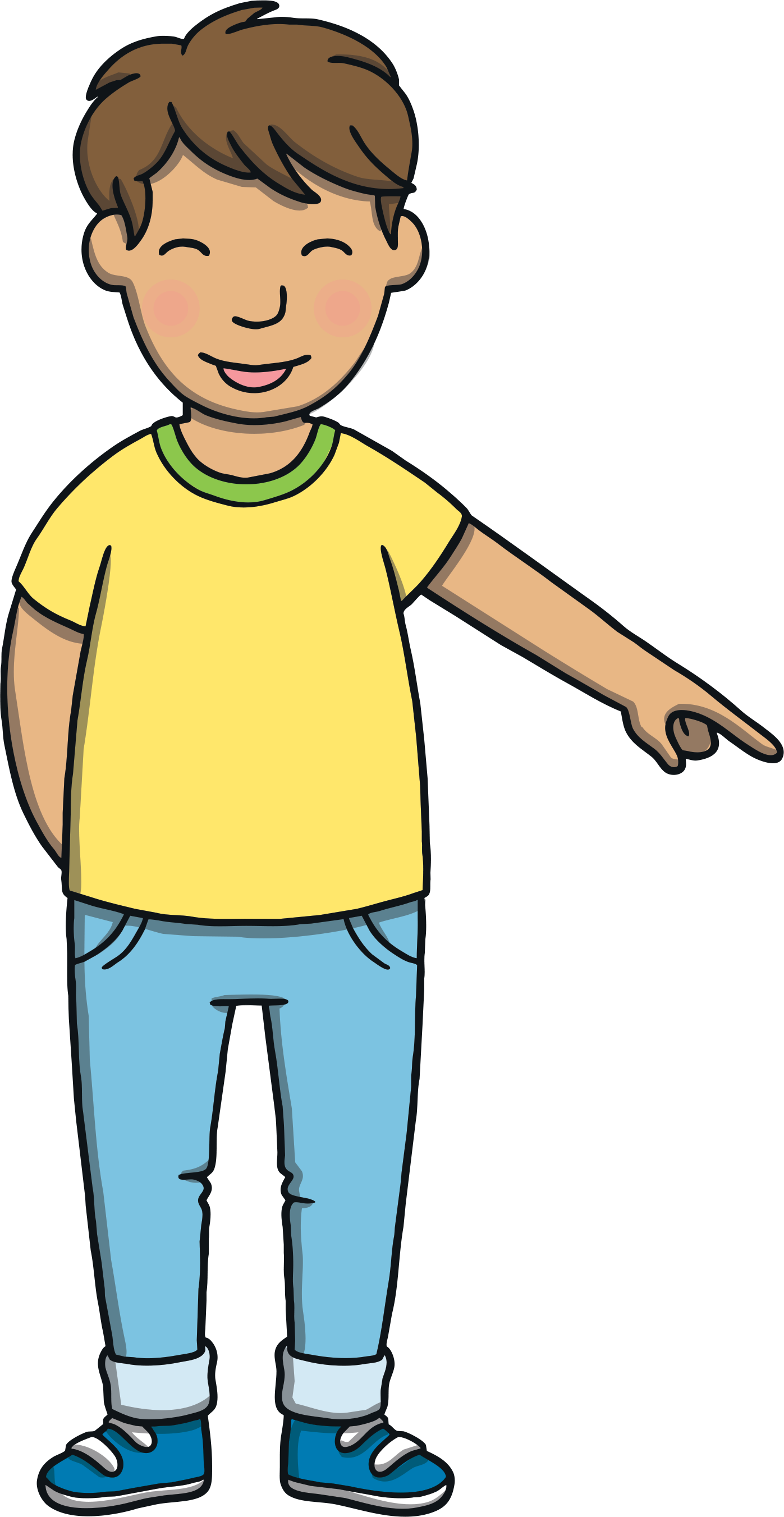 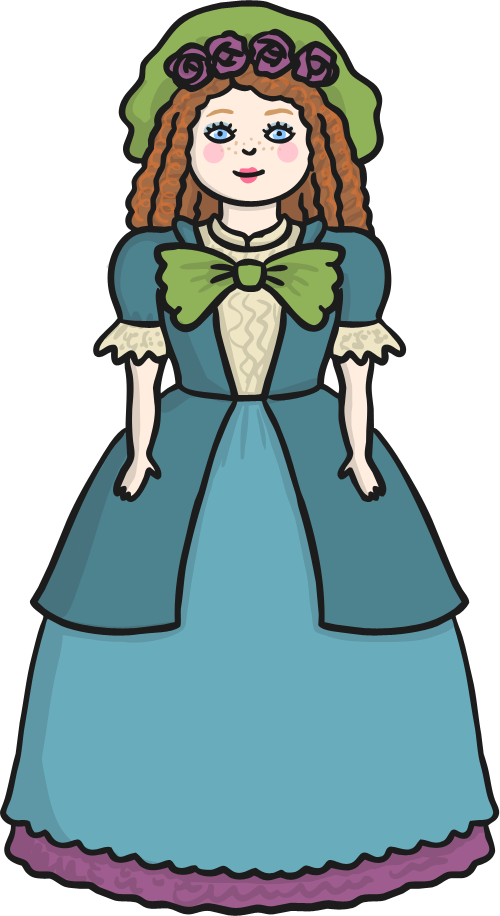 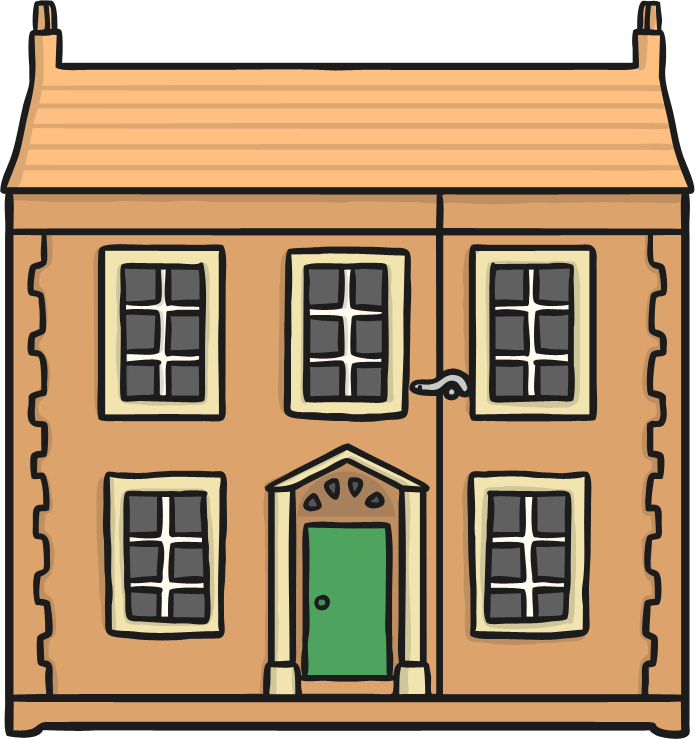 few
stew
Teach
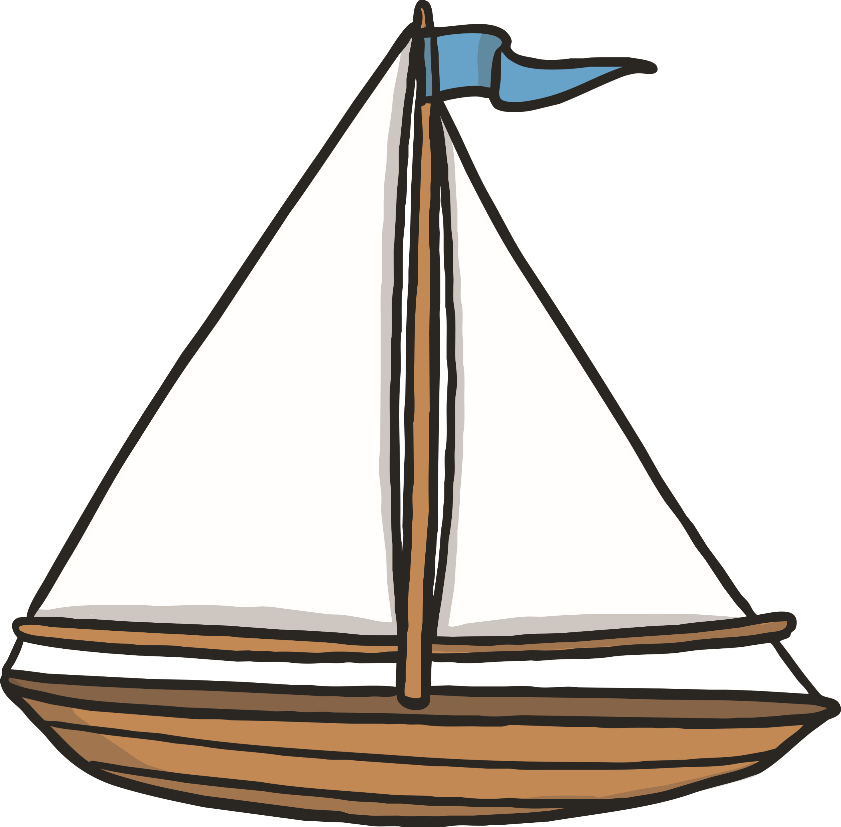 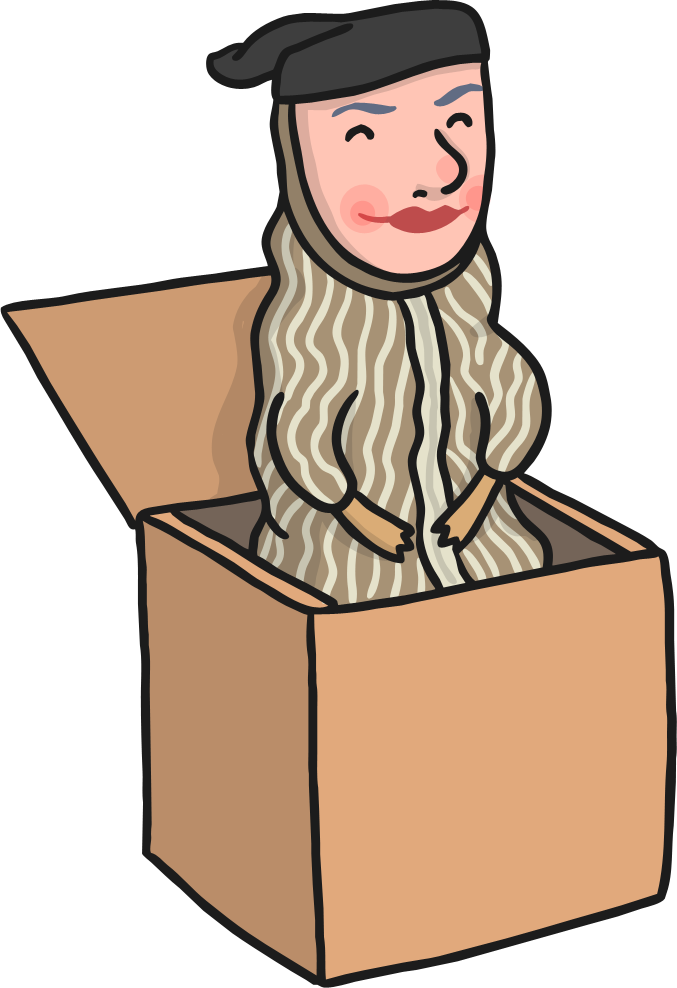 dew
newt
Victorian Puzzle
Grandma explains that some of the toys were the same. Can you read the words that are hiding in the Victorian puzzle? 
See if you can complete the puzzle by clicking on the words after you’ve read them.
Practise
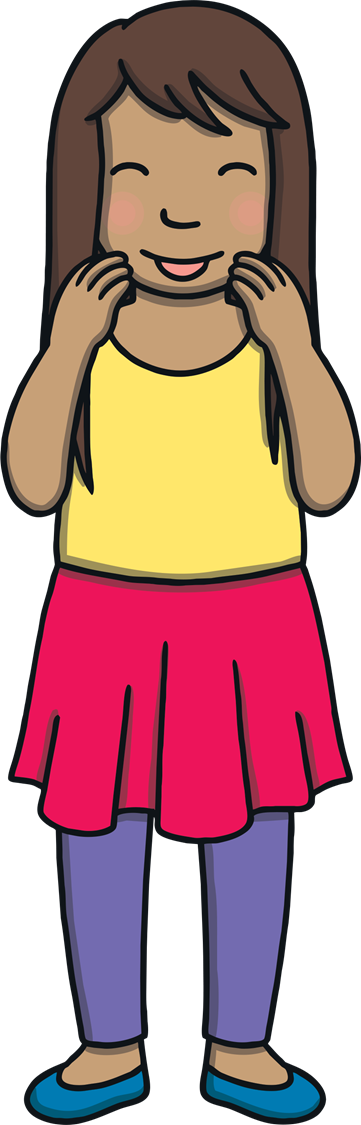 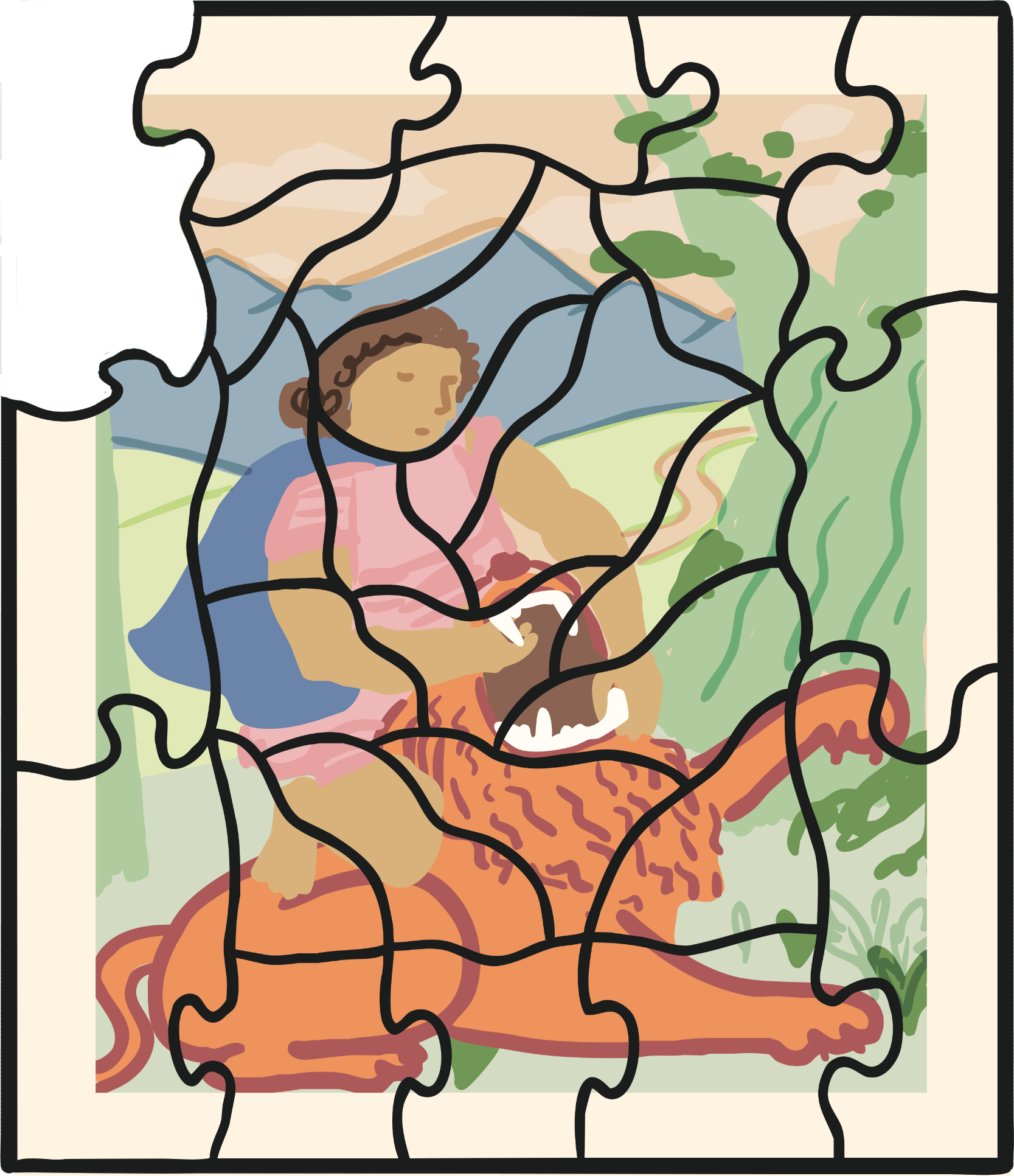 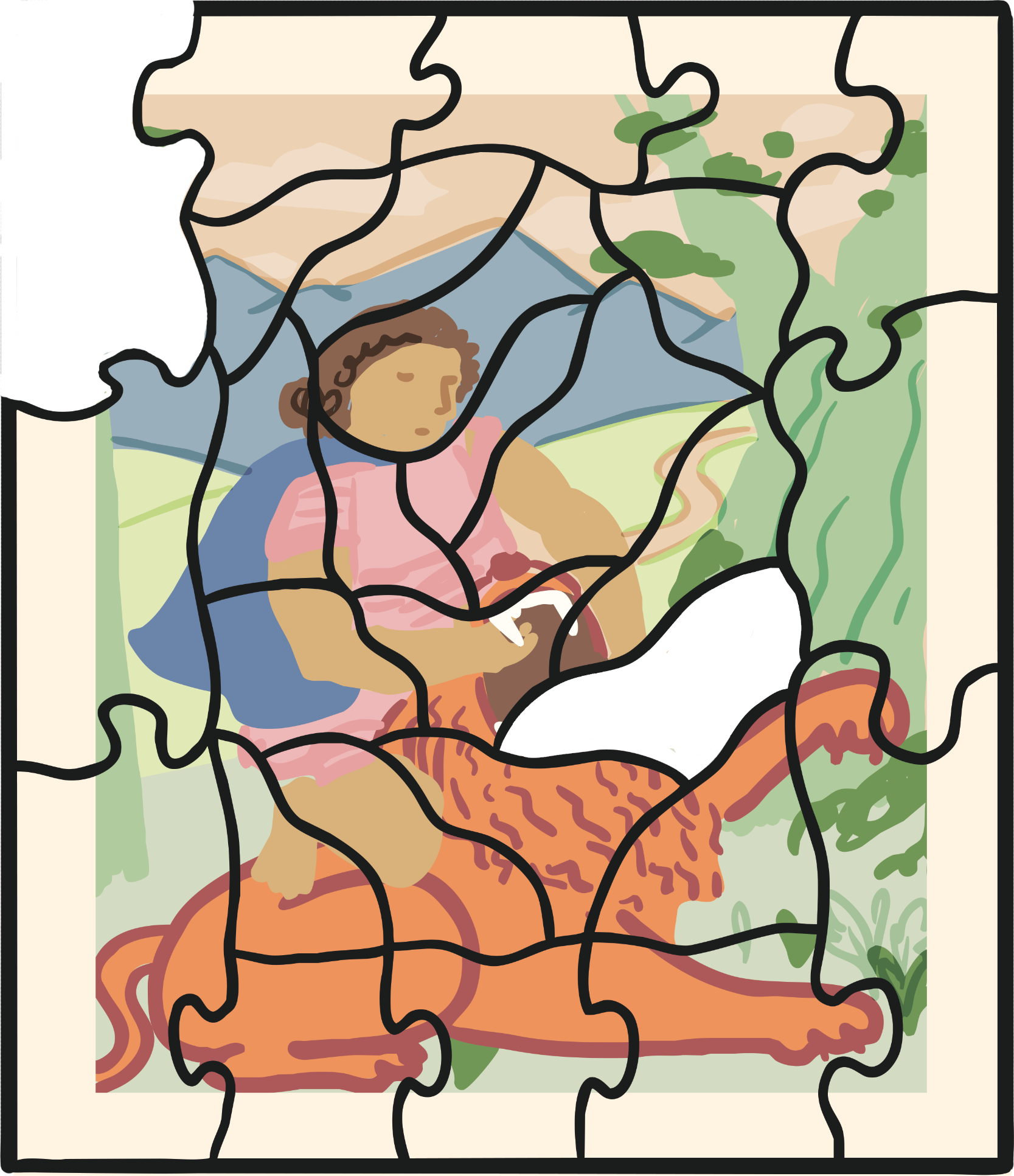 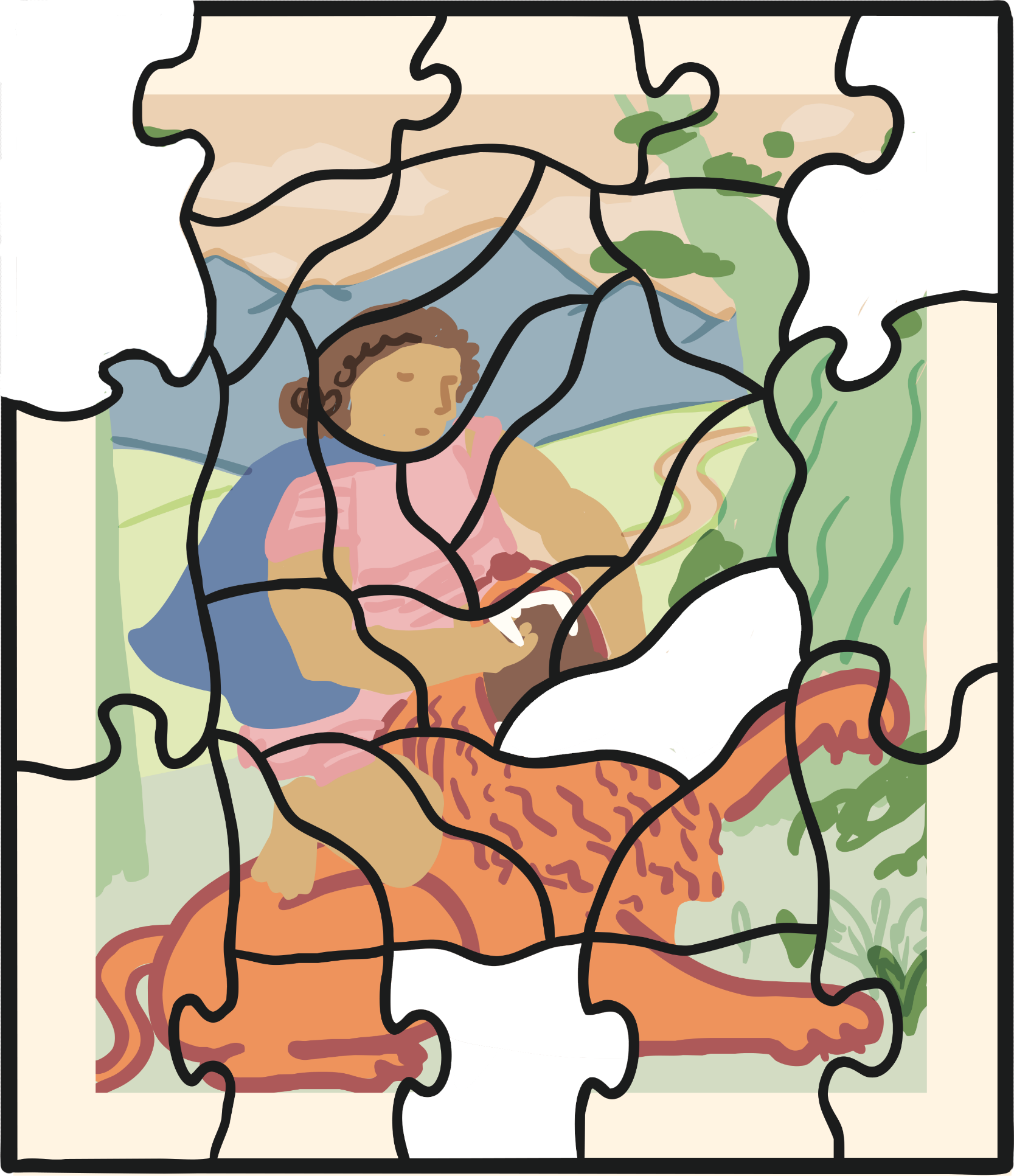 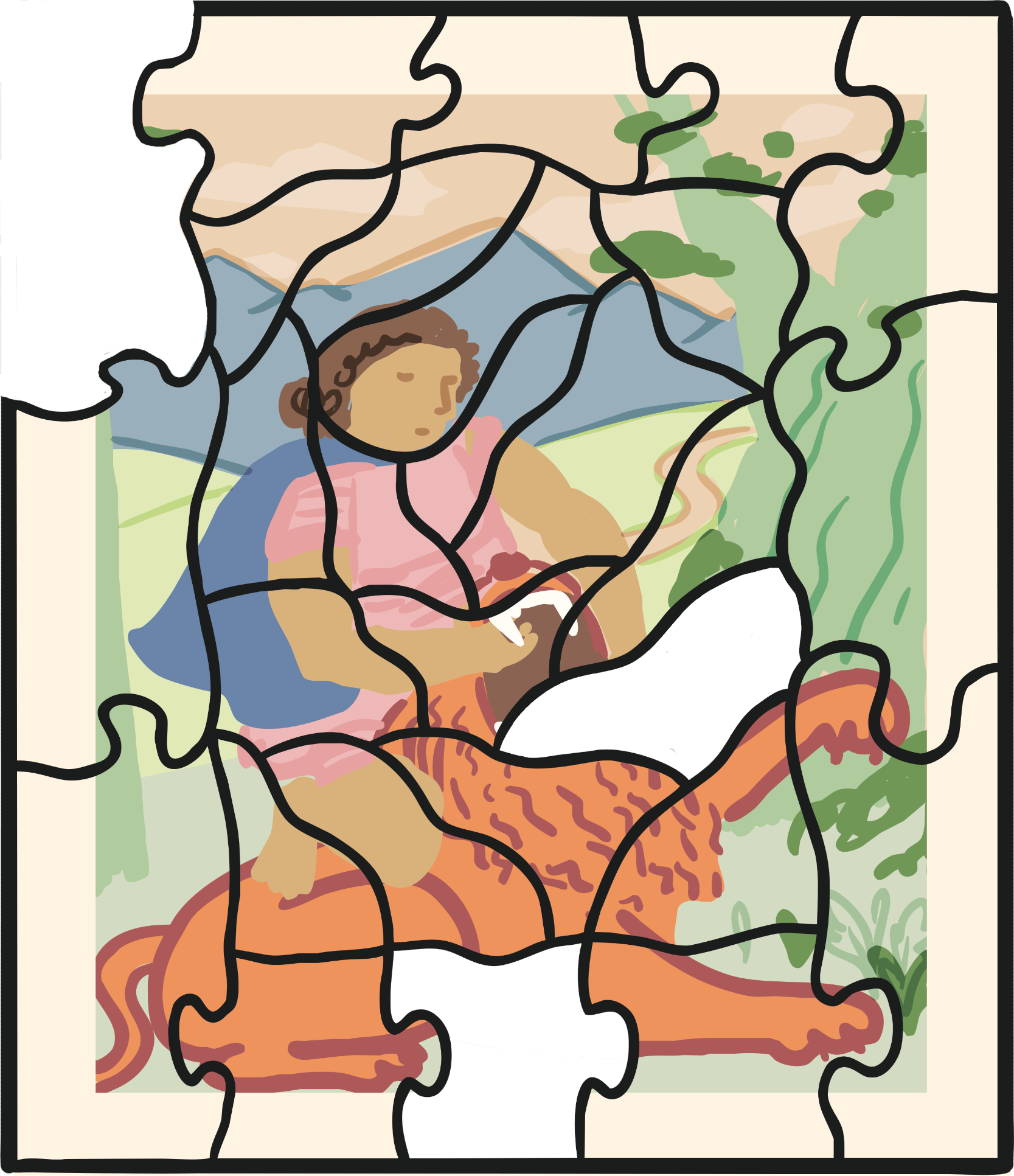 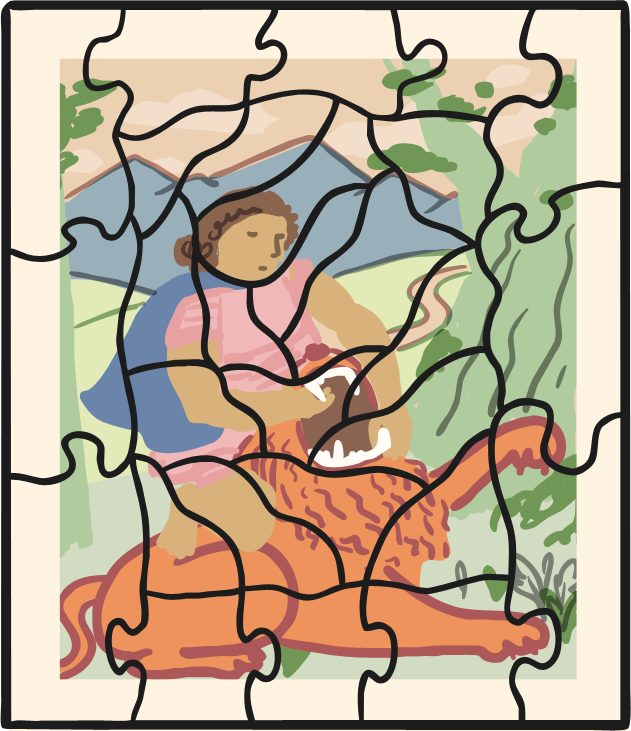 dew
pew
Practise
mew
newt
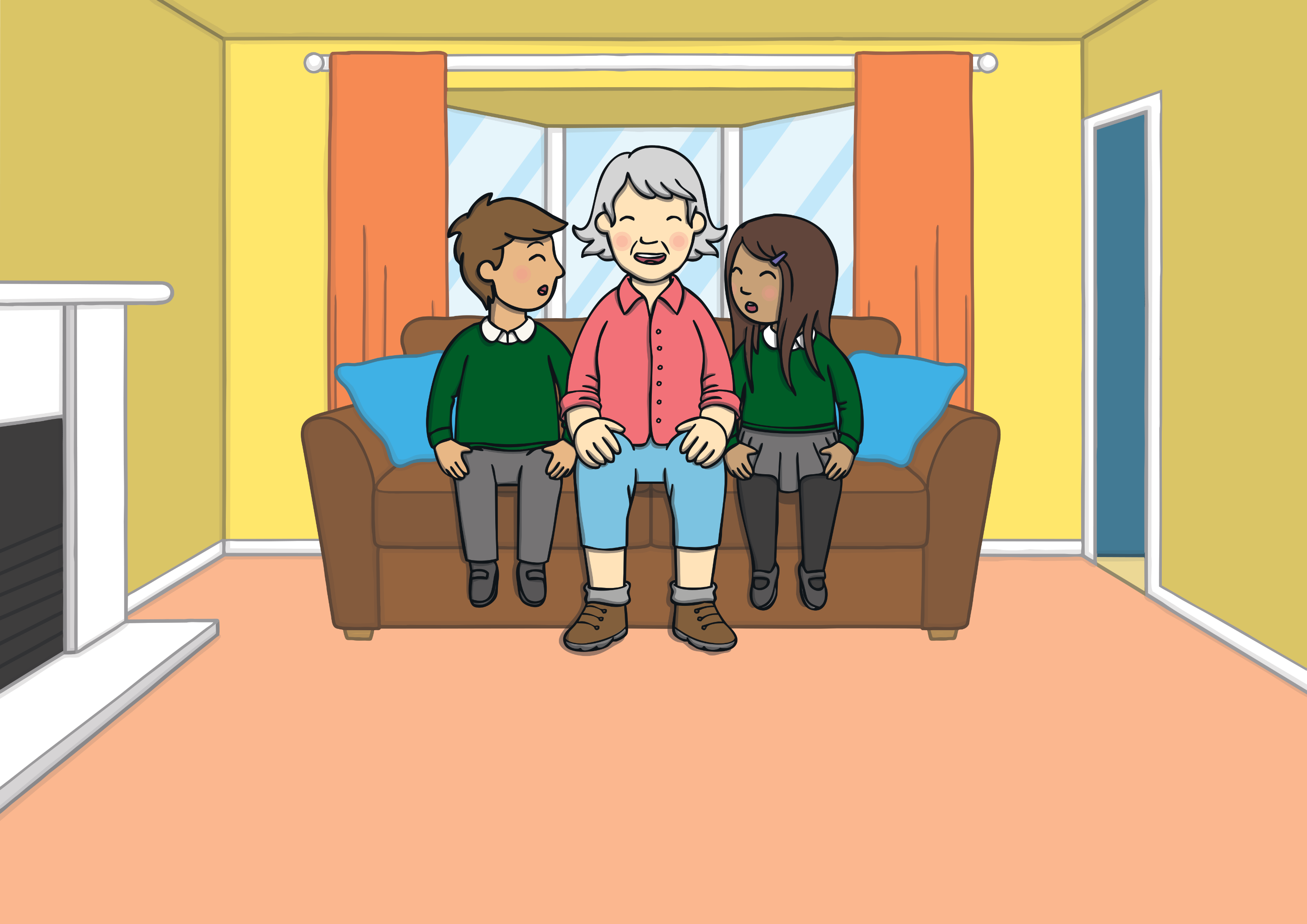 Apply
“School back then was very strict, too!” Grandma explained. “I know it will be hard for you to imagine but there were no computers and fancy interactive boards. The children would have used slate boards with chalk to write,” Grandma said, yawning.
Sentence Time
What does Kit whisper to Sam? 
Read the sentence and click ‘Show’ to see the answer.
Apply
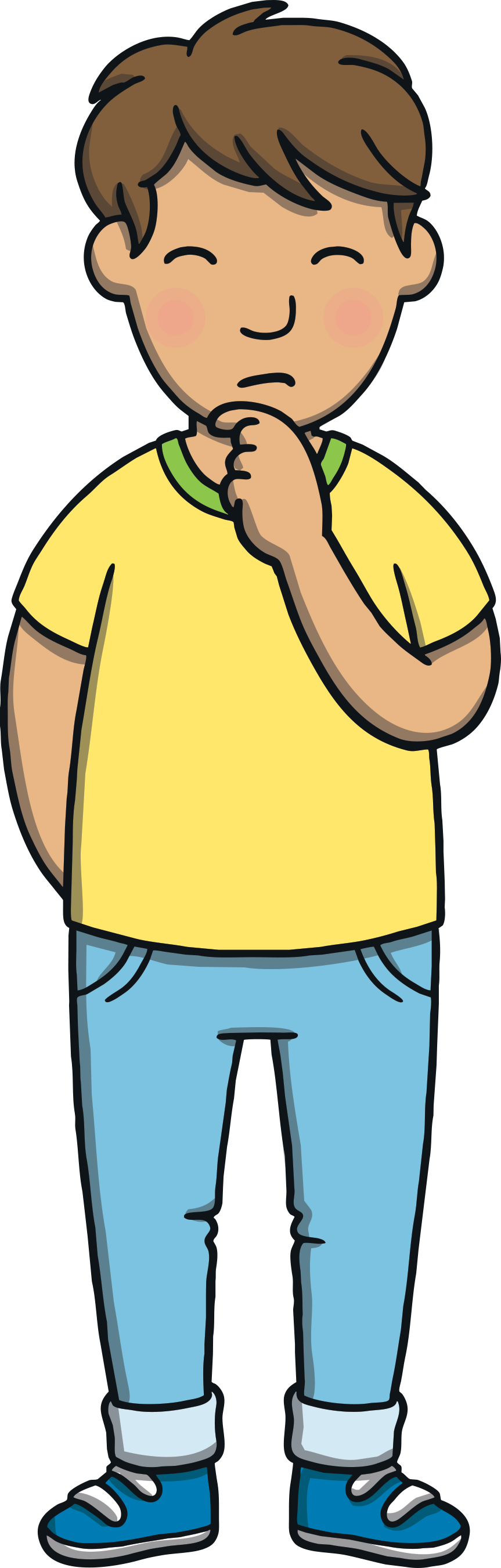 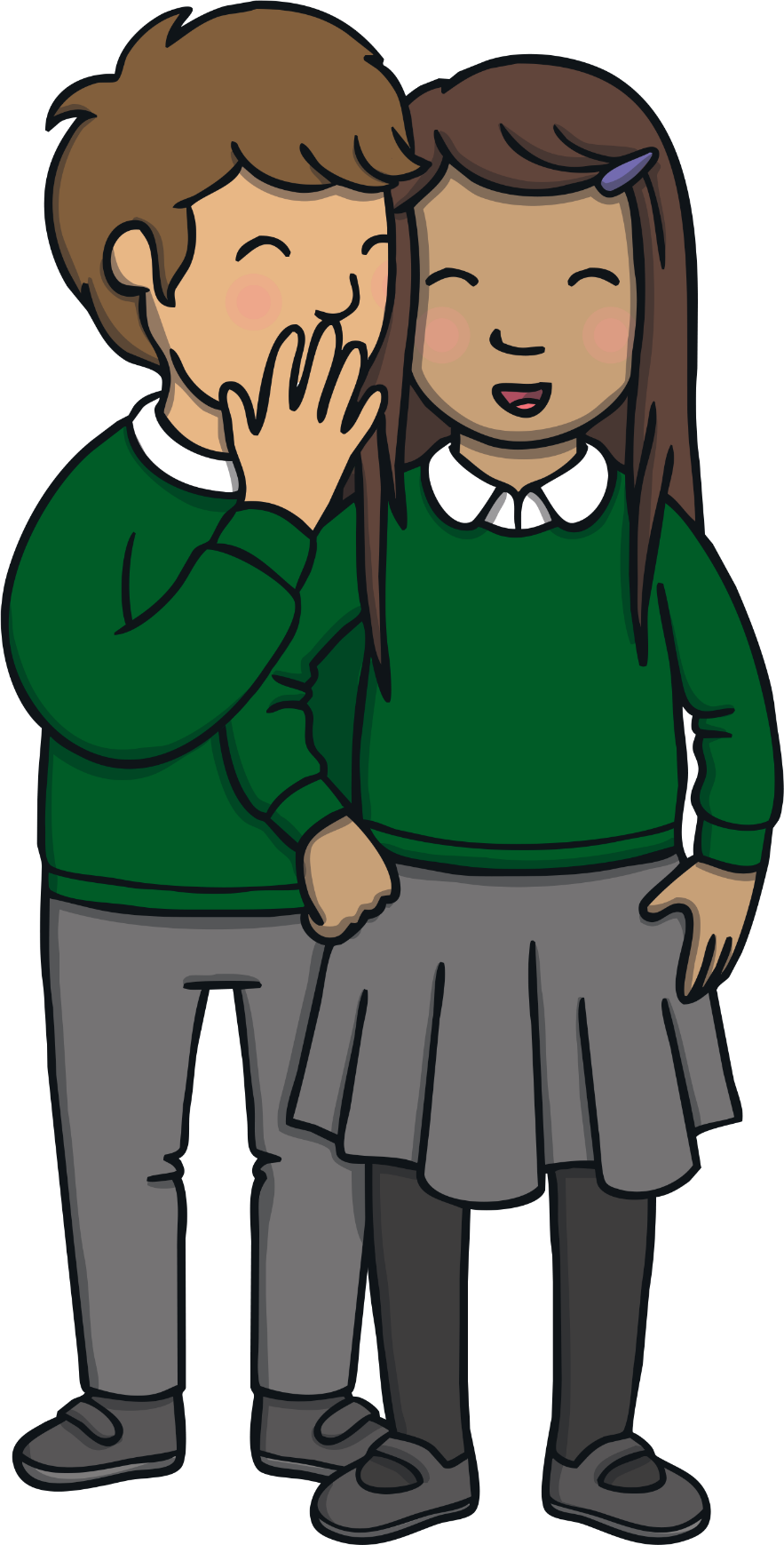 Apply
Do you think school was that different back then?
Sound Buttons on/off
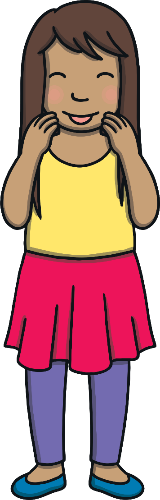 Show
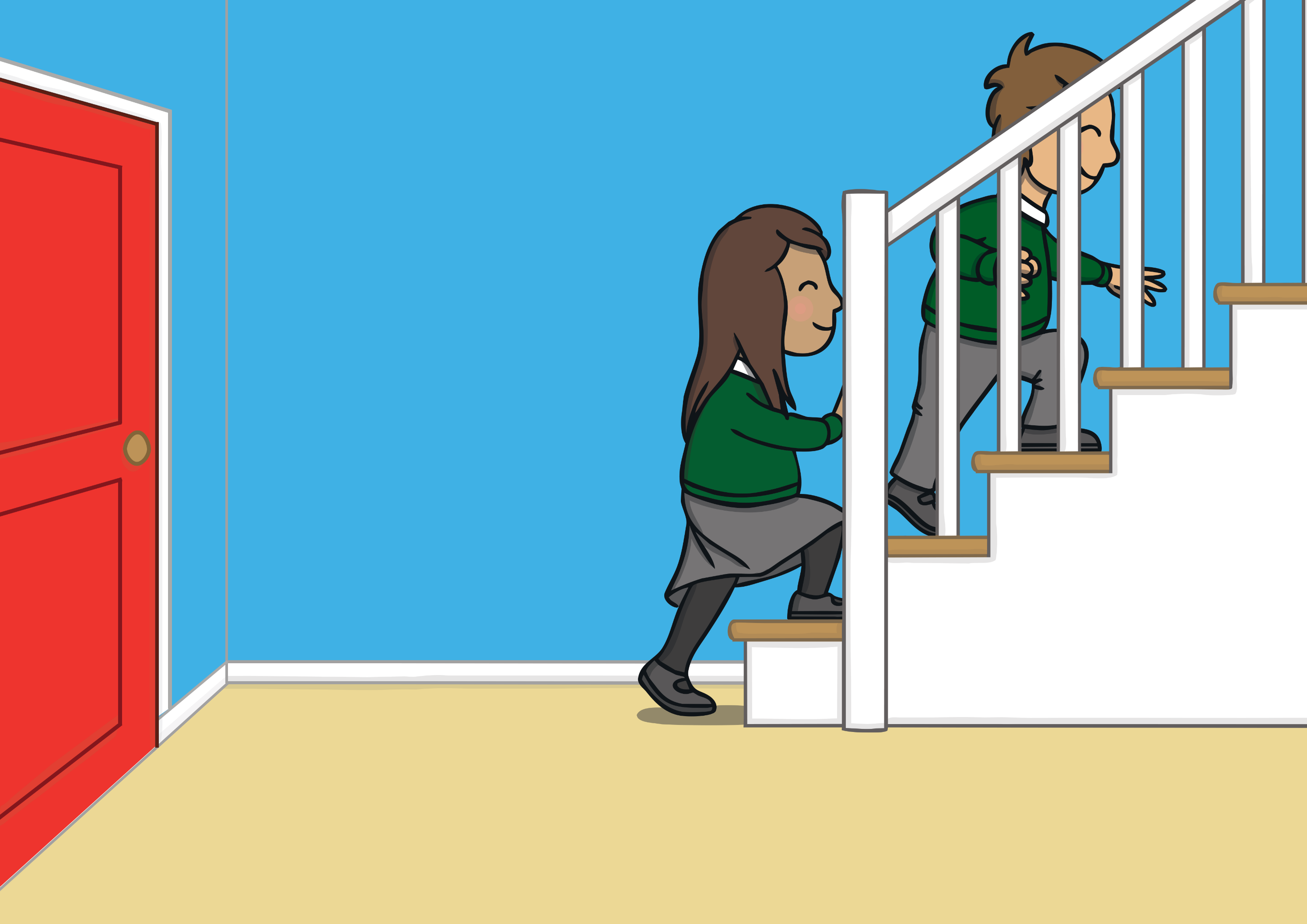 Apply
“I don’t know but we could find out for ourselves?” Sam whispered back. 
“That’s just what I was thinking,” replied Kit with a smile. As Grandma drifted off to sleep, Kit and Sam quietly tip-toed upstairs to find the magic watch…
Today, we have learnt…
ue
saying /oo/
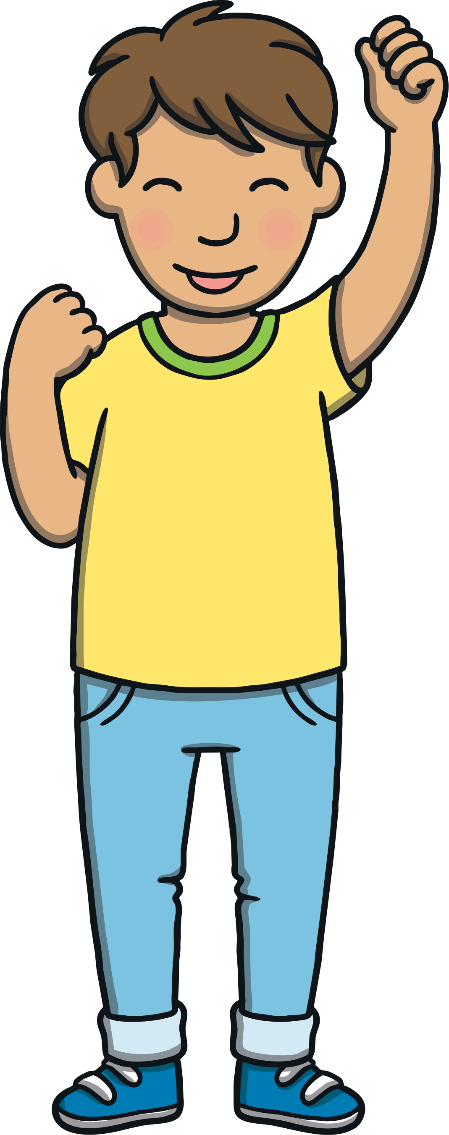 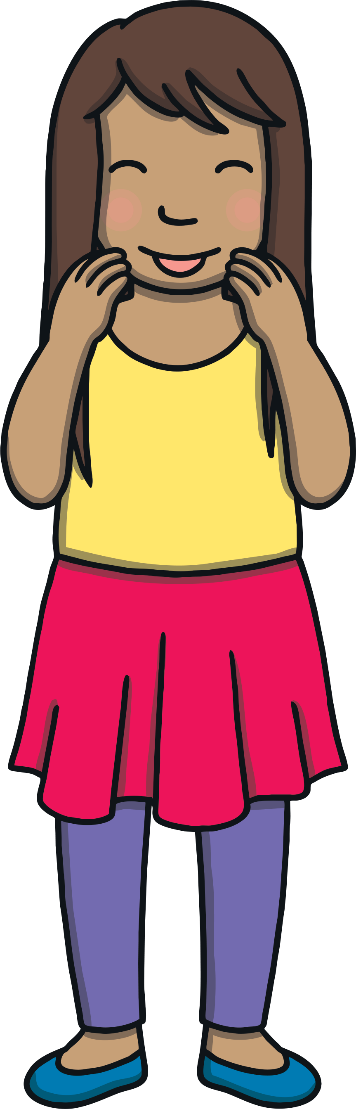 The adventure continues next lesson!